Contents
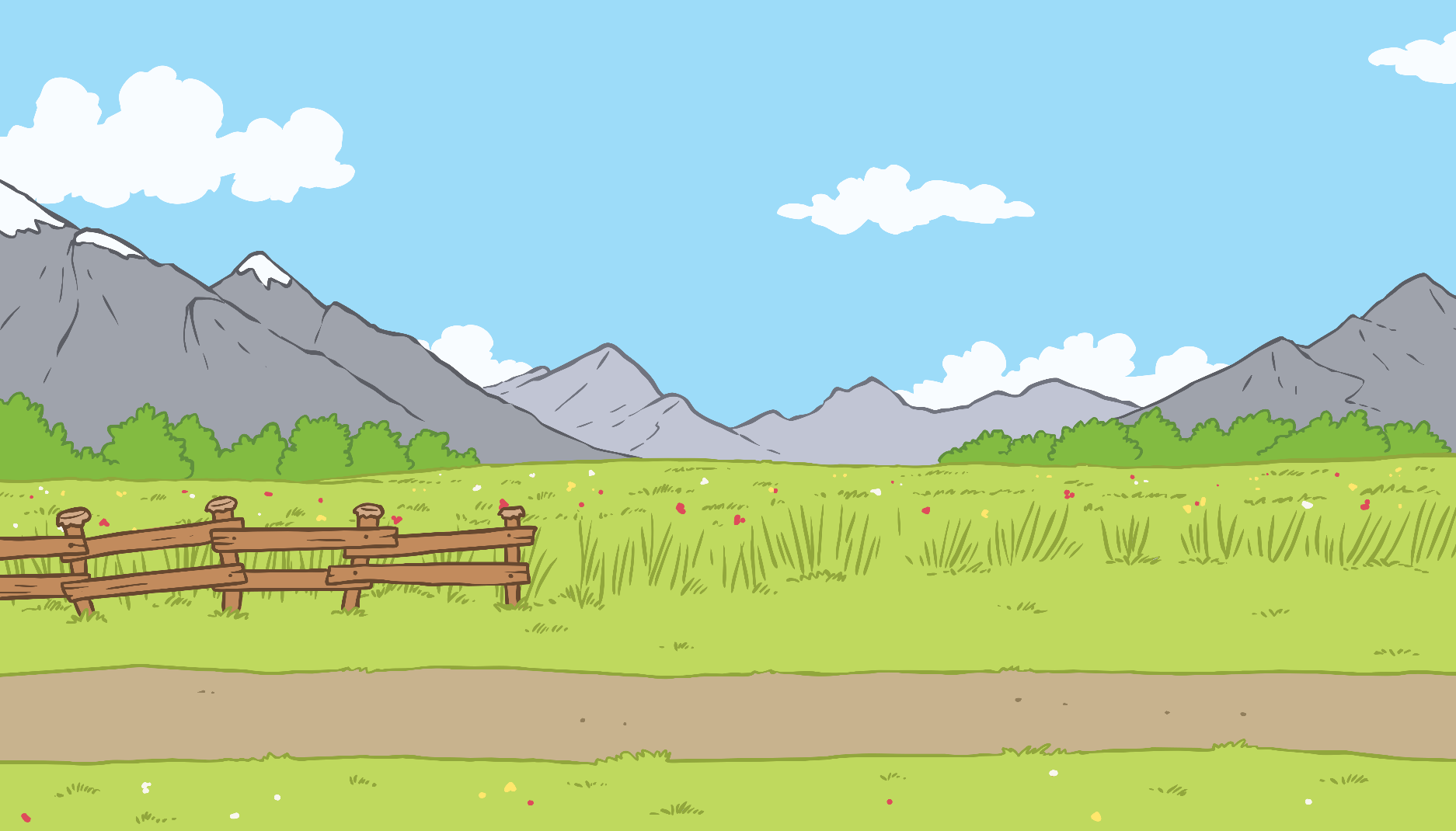 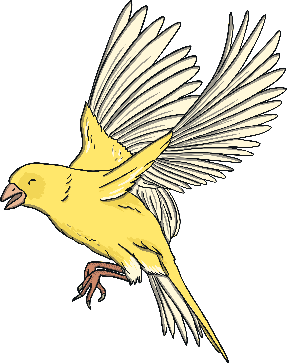 Day 1
Day 2
Day 3
Day 4
Day 5
Menu
Week 1 Day 1
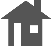 Number
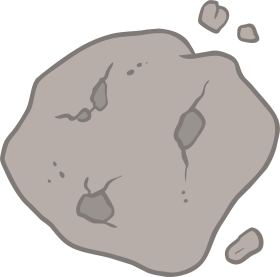 Put these numbers in order, from smallest to biggest:
12, 7, 5, 10, 18
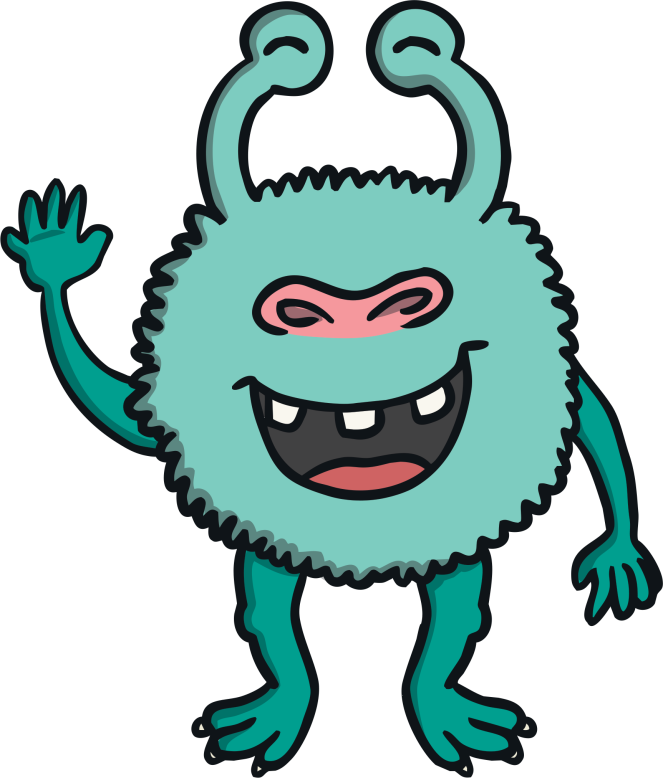 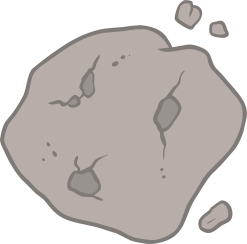 5, 7, 10, 12, 18
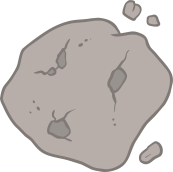 Reveal Answer
Number
Double each of the numbers below.2	5	4	3
4	10	8	6
Reveal Answer
Number
Write the numbers below in digits.
2 tens and 5 ones	 6 tens and 3 ones 	1 ten and 9 ones 	5 tens and 5 ones
25
63
19
55
Reveal Answer
Menu
Week 1 Day 2
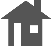 NumberDraw a ten-frame for thenumber 9.
Addition




12 + 4 =
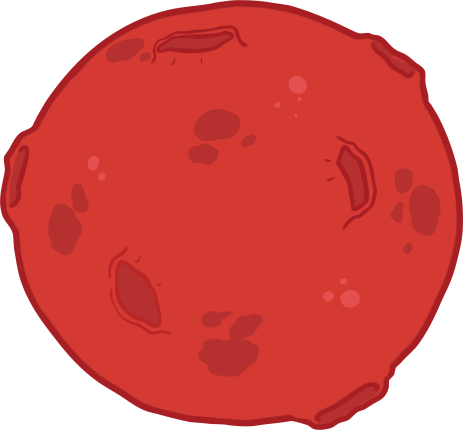 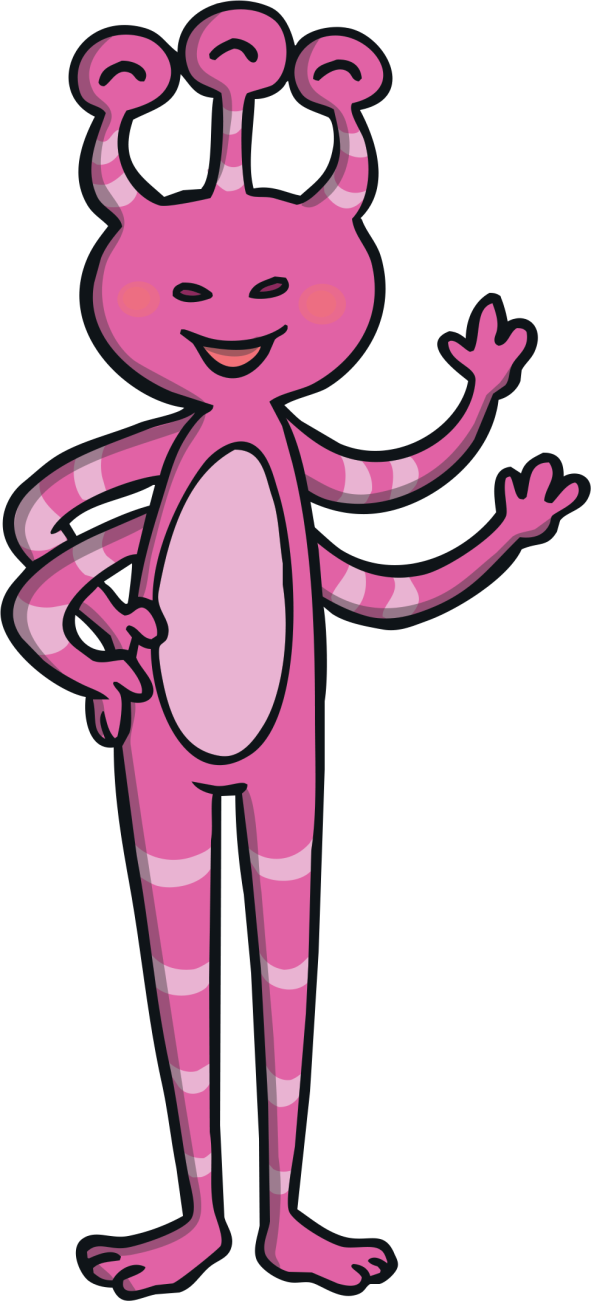 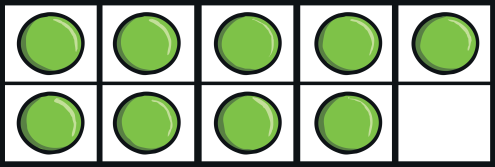 16
Reveal Answer
Reveal Answer
Number
Write how many tens and ones each of the numbers have.
12, 46, 52, 99
1 ten and 2 ones, 4 tens and 6 ones, 5 tens and 2 ones, 9 tens and 9 ones
Reveal Answer
Menu
Week 1 Day 3
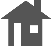 Addition5 + 4 =
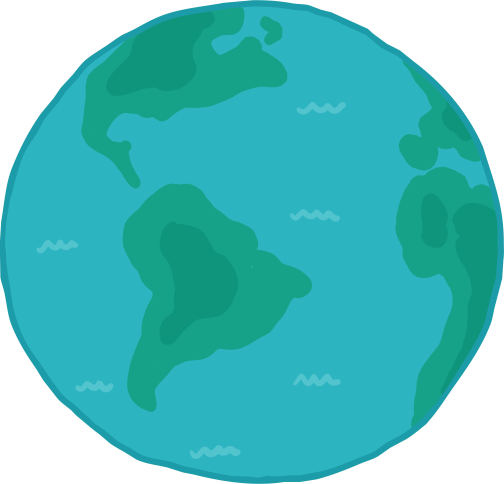 9
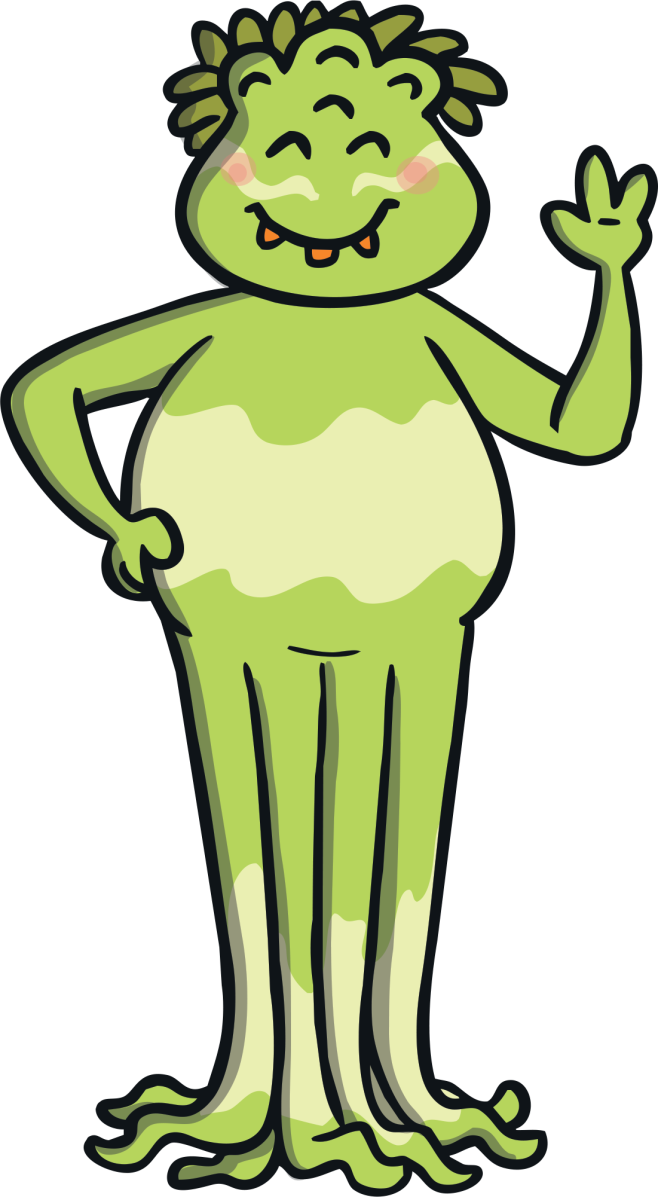 Reveal Answer
MultiplicationDraw 5 groups of 4 dots.
How many dots are there altogether?
20
Reveal Answer
DivisionDraw 5 circles. Share 30 dots between the 5 circles.How many dots are in each circle?
6
Reveal Answer
Menu
Week 1 Day 4
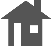 Subtraction10 – 4 =
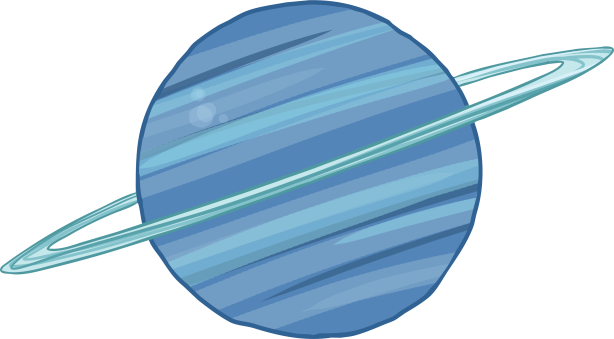 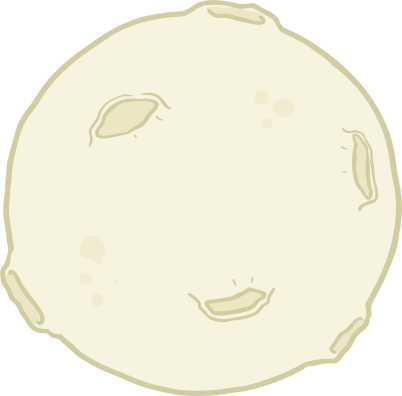 6
Reveal Answer
DivisionShare 14 apples between the two children.
How many does each person get?
7
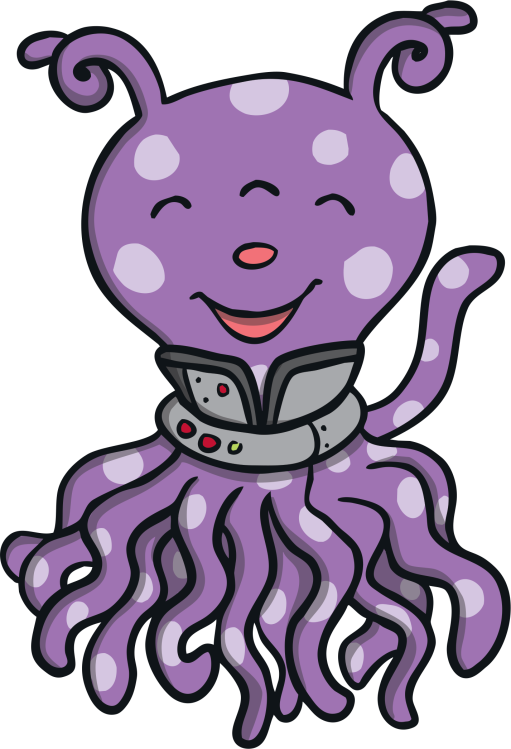 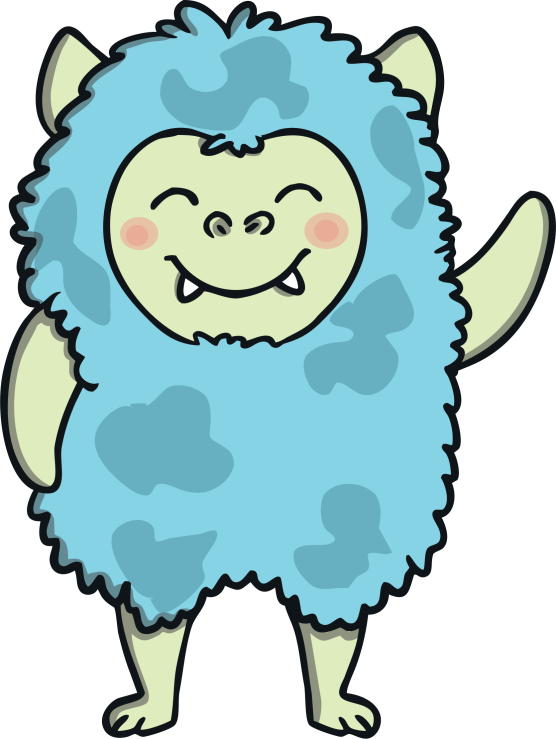 Reveal Answer
Multiplication2 × 9 =
18
Reveal Answer
Menu
Week 1 Day 5
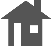 NumberWhat bonds with 8 to make 10?

What bonds with 6 to make 10?

What bonds with 1 to make 10?
NumberPut these numbers in order, from biggest to smallest:

15, 4, 11, 19, 6, 9
2, 4, 9
19, 15, 11, 9, 6, 4
Reveal Answer
Reveal Answer
AdditionUse your knowledge of doubles to answer these questions.7 + 8 =	6 + 5 =	8 + 9 =
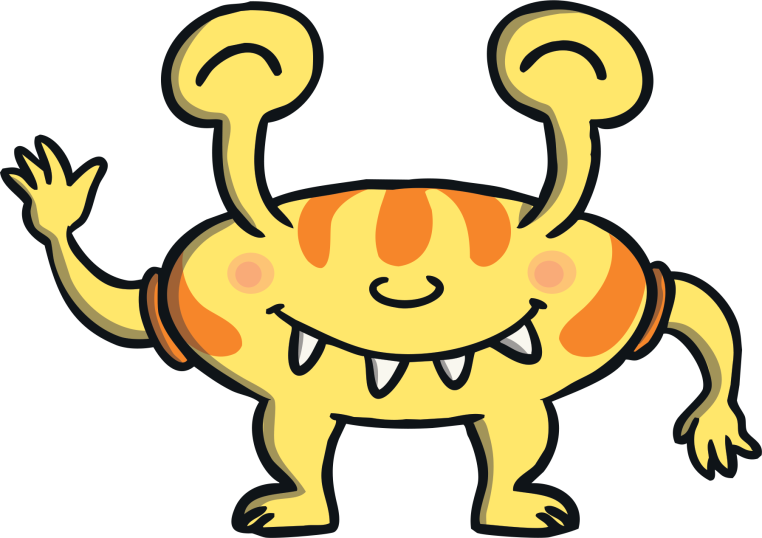 15, 11, 17
Reveal Answer